Giant Star
Characteristics of Stars

Name: 				 Date:
Stars are huge spheres of glowing 		.

Stars are mostly made up of 
			.

Stars produce energy through the process of 
				.


Astronomers classify stars by their physical characteristics, including:

1) 				

2)				

3)				

4)				

5)
White Dwarf
Medium Star
Large Star
A star’s color reveals its

				.

Red star surface temp. = 			

Yellow star surface temp = 			

Bluish star surface temp = 			


BRIGHTNESS

Brightness is the amount of 			
a star gives off.

A star’s ABSOLUTE brightness depends on its:

1)				

2)
The chemical composition of most stars is about:

Hydrogen = 			

Helium = 			

Other elements=
But a star’s APPARENT brightness depends on its:

1)					

2)
Parts of a Line Graph

Name: 				 		Class: 					Date:
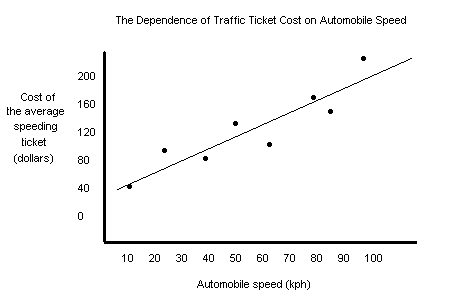 What Makes This a Great Graph?

Title:  What is the name of this graph? 									
(“The Dependence of (Your Dependent Variable) on (Your Independent Variable”)

X-Axis (Independent Variable): What is the x-axis label? 							

Y-Axis (Dependent Variable): What is the y-axis label? 							

Do both the x-axis and y-axis have labeled units? 		

What are the units for the x-axis? 				

What are the unit for the y-axis? 				

Think About It!

Why do you think the Independent Variable is also called the Manipulated Variable?

														

Why do you think the Dependent Variable is also called the Responding Variable?